Silent night Holy night
1.  Silent night! Holy night! All is calm, all is bright, 
     Round yon Virgin Mother and Child! Holy Infant, so tender and mild, 
     Sleep in heavenly peace!  Sleep in heavenly peace!
2.  Silent night! Holy night! Shepherds quake at the sight! 
     Glories stream from Heaven  afar, Heavenly Hosts sing Alleluia!
     Christ, the Savior, is born! Christ, the Savior, is born!

3.  Silent night! Holy night! Son of God,   
     love’s pure light Radiant beams from Thy Holy Face With the dawn of redeeming
     grace,  Jesus, Lord, at Thy Birth! Jesus, Lord, at Thy Birth!
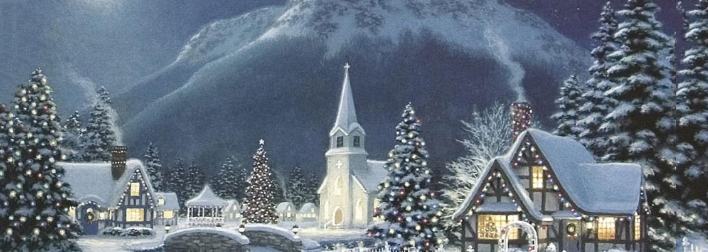